Let’s practise Sam’s Sounds!
Revisit and Review
p
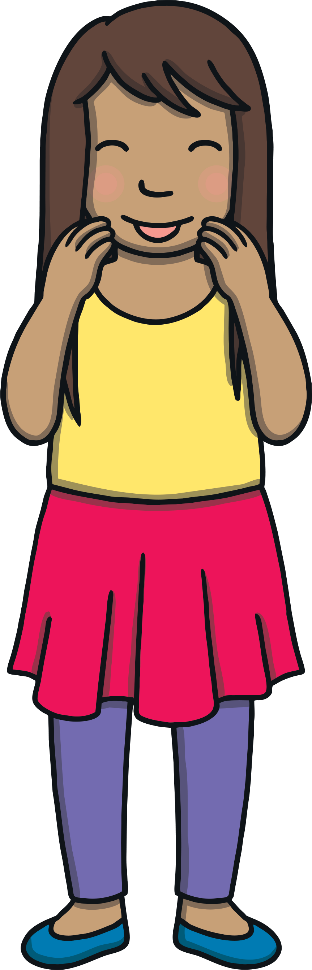 a
s
t
i
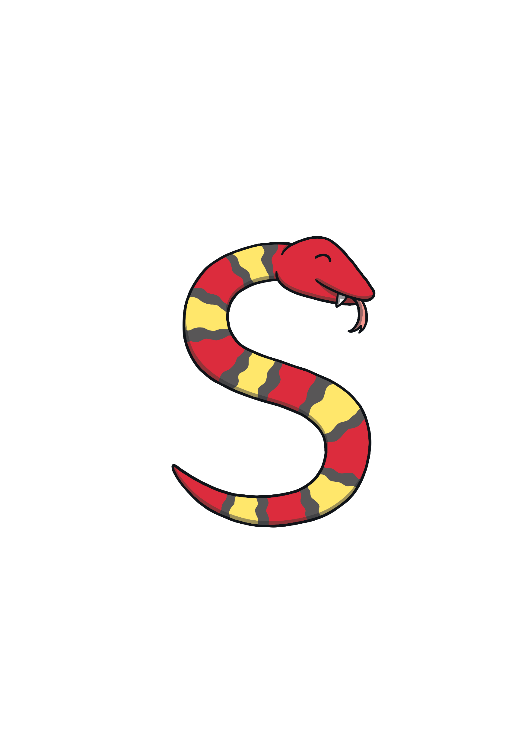 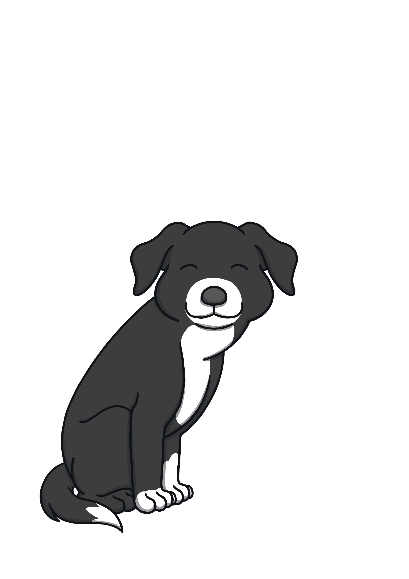 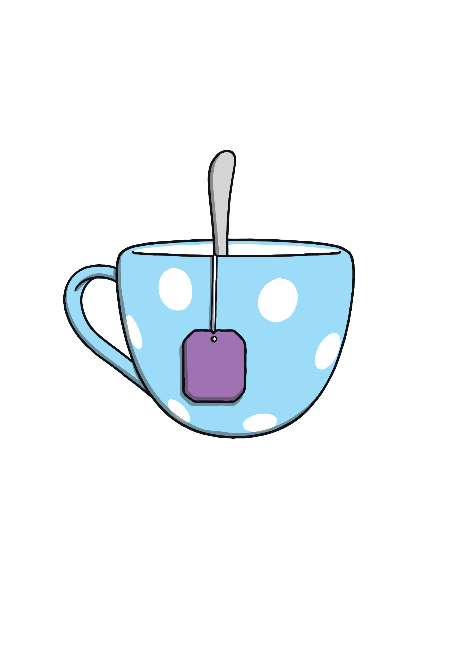 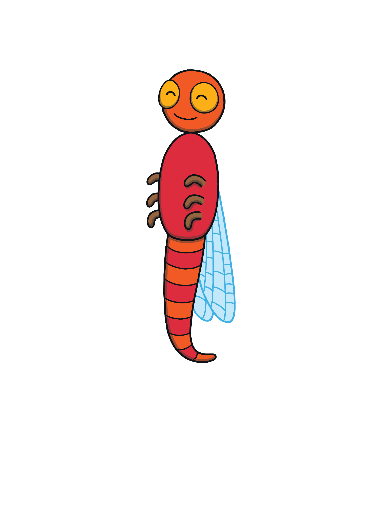 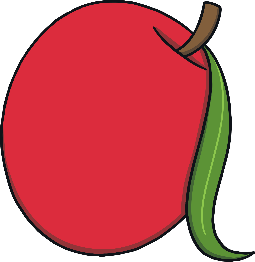 Today, we are learning…
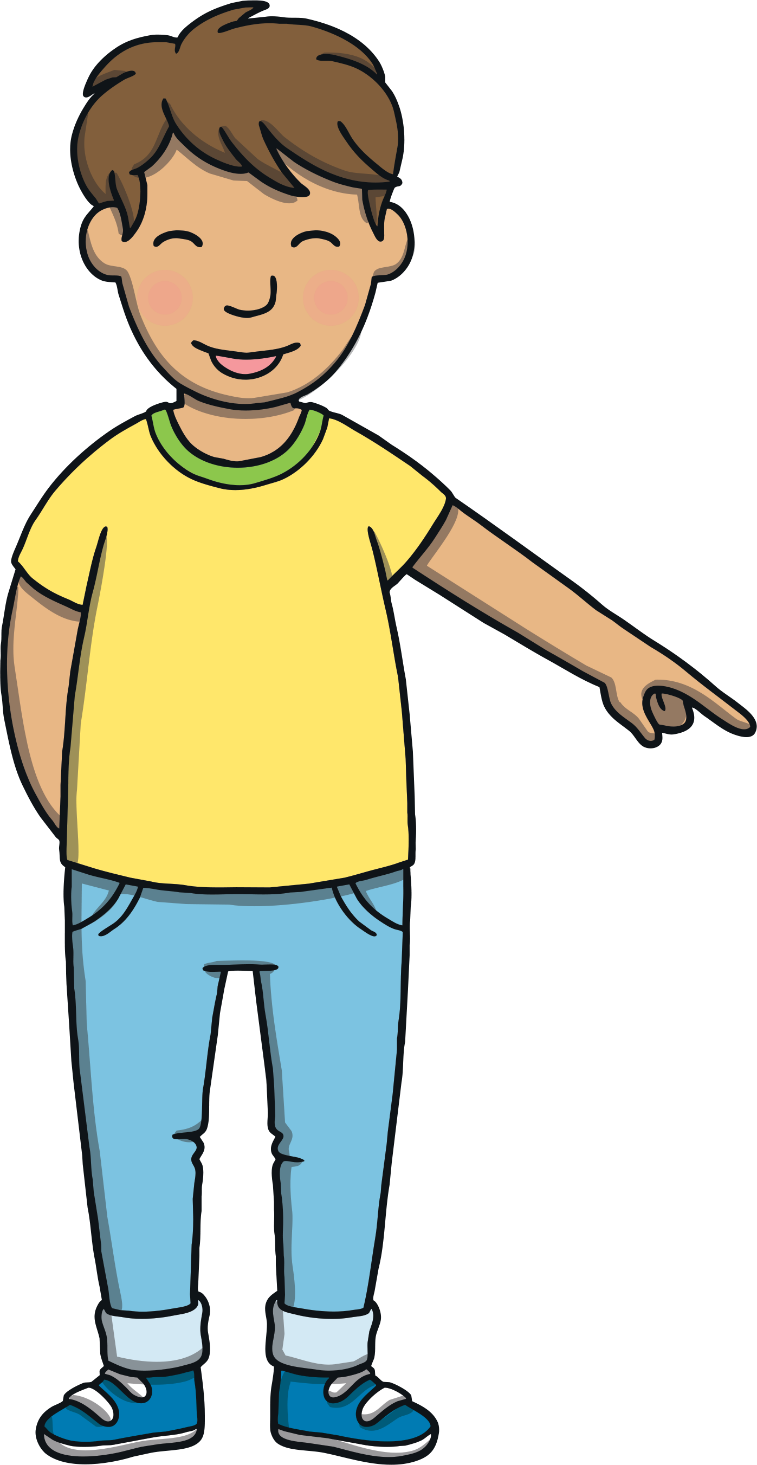 n
Jolly Phonics Song and action
Website link for all the songs – a-z order 
https://vimeo.com/106231366
Action
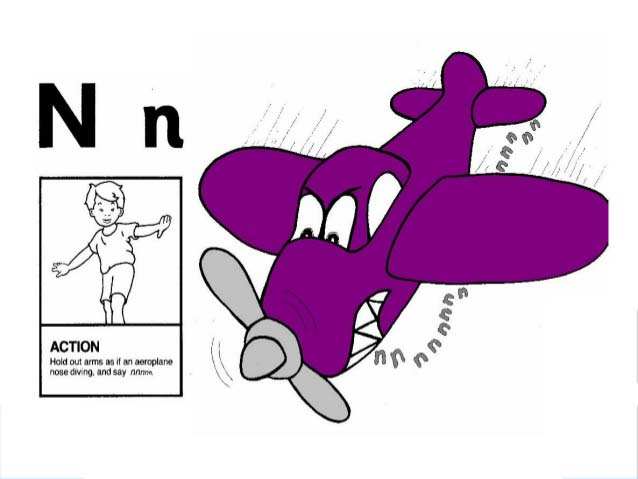 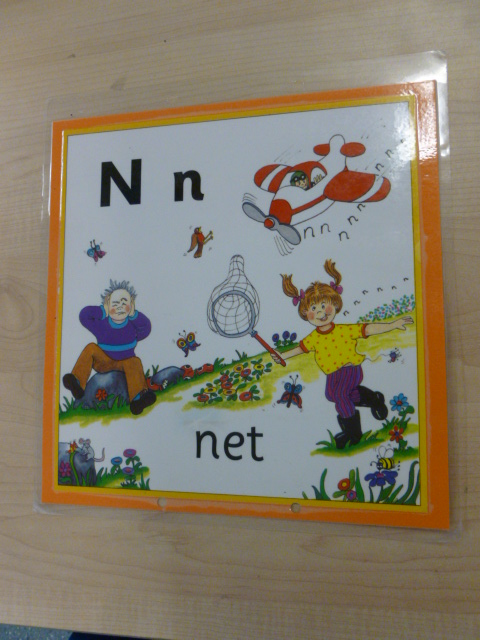 Let’s watch Geraldine the Giraffe tell us all about the sound n
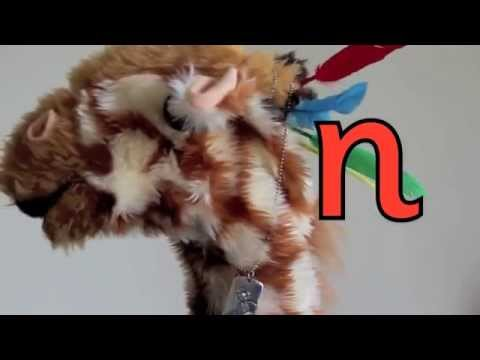 Copy and paste the link below 
https://www.youtube.com/watch?v=IQsCAyq-axU
Can you think of anything that begins with the sound n?
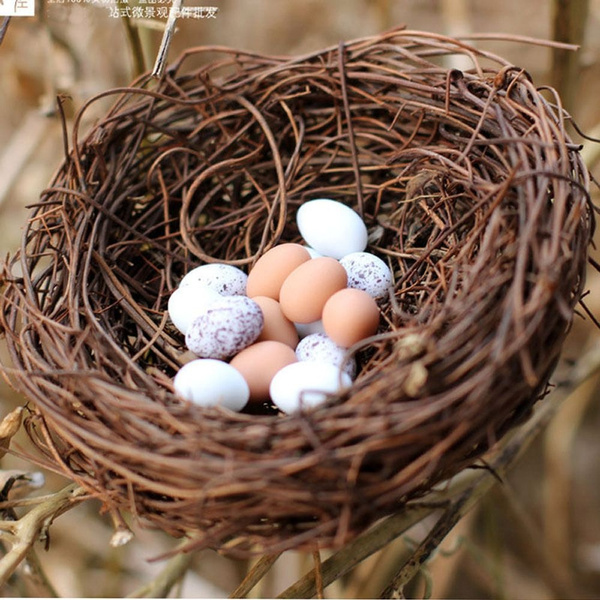 Nut Sound Buttons
Click on the sound buttons to read the n words.
Practise
p
n
a
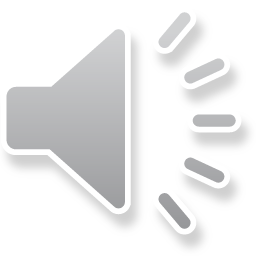 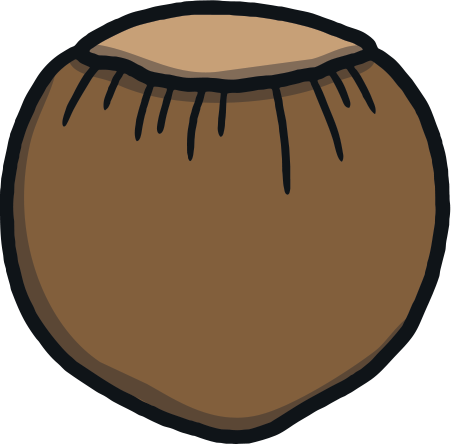 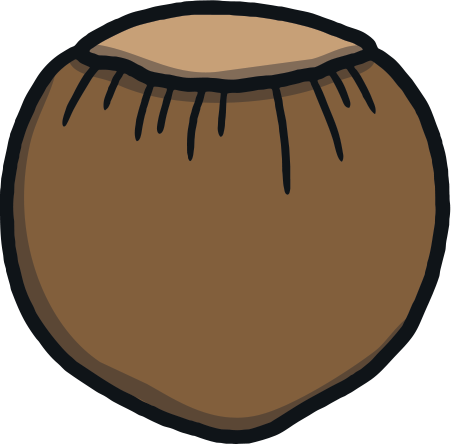 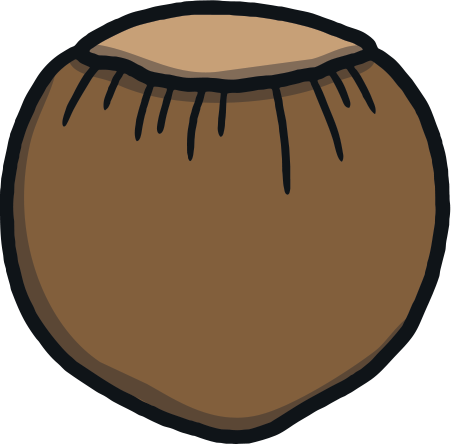 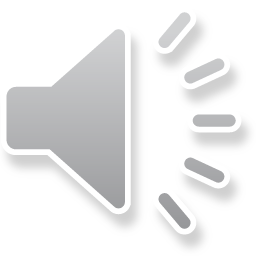 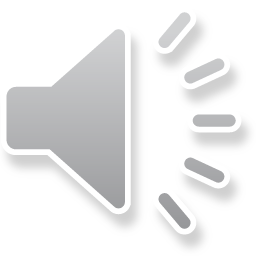 X
Sound buttons help children to differentiate between the separate phonemes in words.
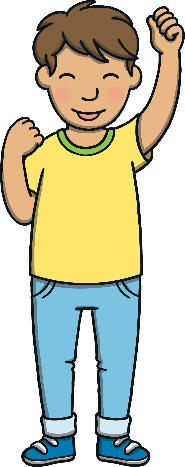 Click me for Kit’s teaching tips!
Nut Sound Buttons
Click on the sound buttons to read the n words.
Practise
p
n
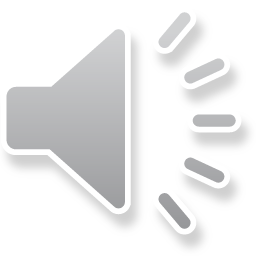 i
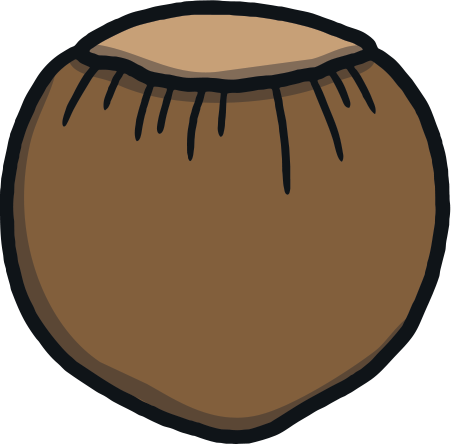 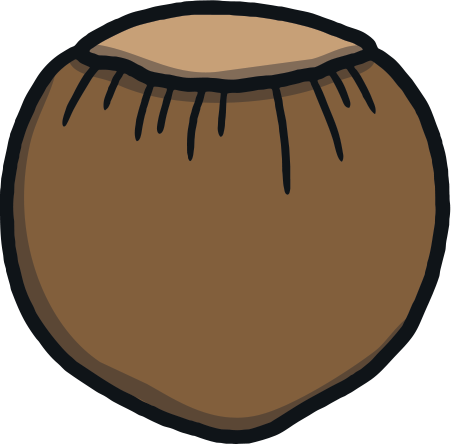 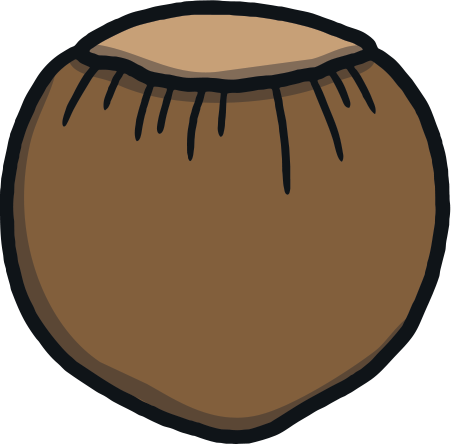 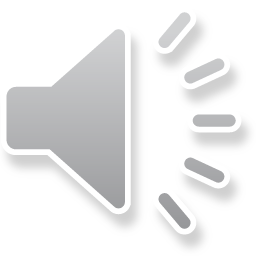 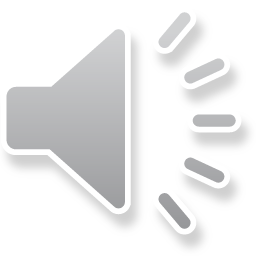 Nut Sound Buttons
Click on the sound buttons to read the n words.
Practise
n
a
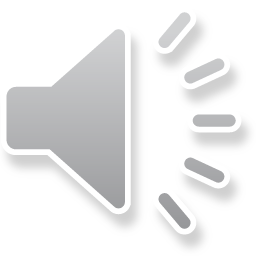 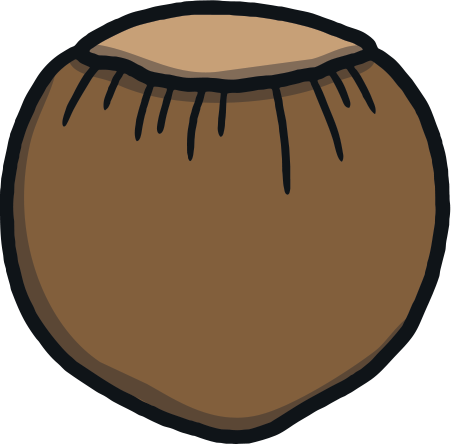 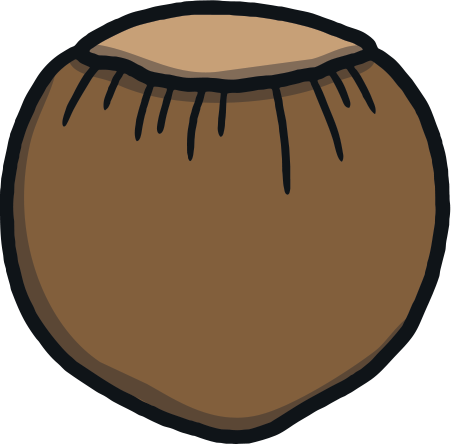 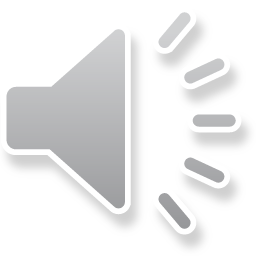 Nut Sound Buttons
Click on the sound buttons to read the n words.
Practise
p
n
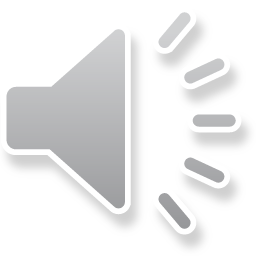 i
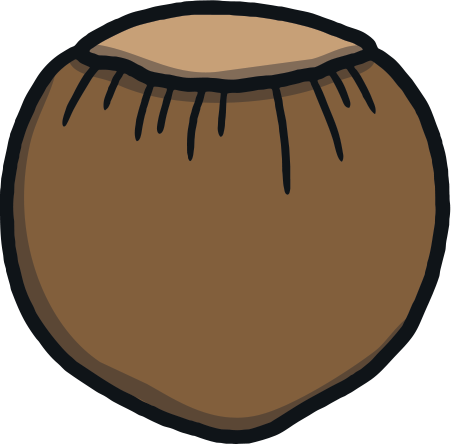 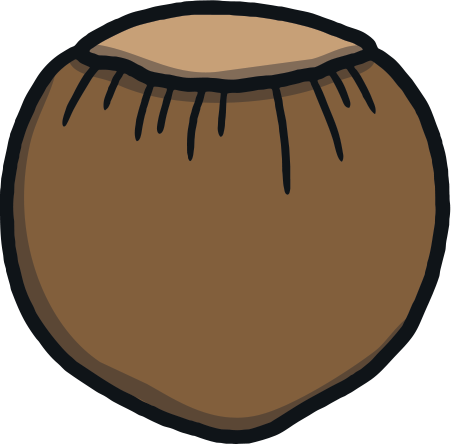 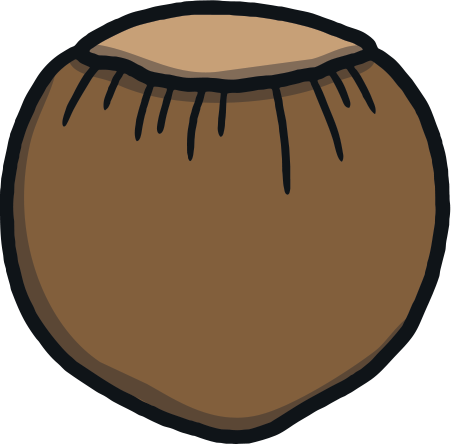 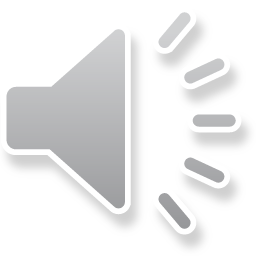 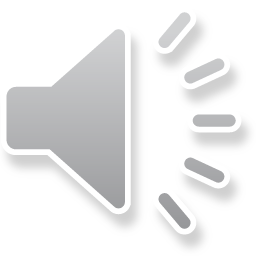 Nut Sound Buttons
Click on the sound buttons to read the n words.
Practise
n
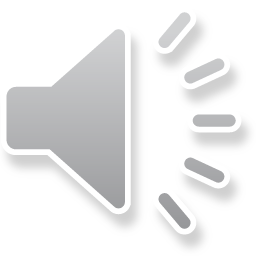 i
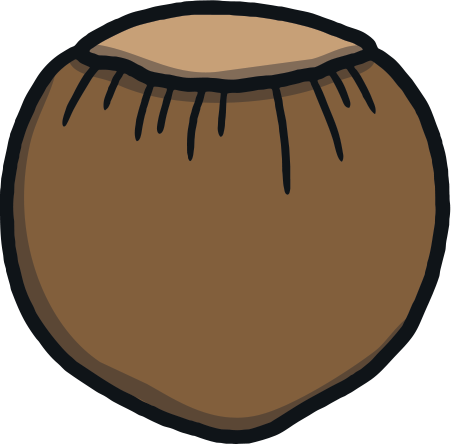 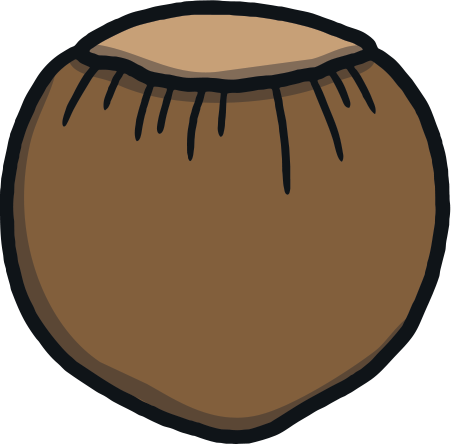 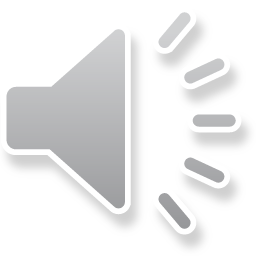 Nut Sound Buttons
Click on the sound buttons to read the n words.
Practise
p
n
a
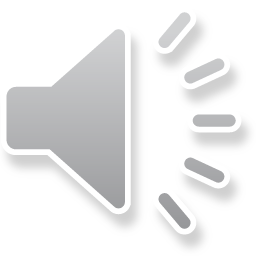 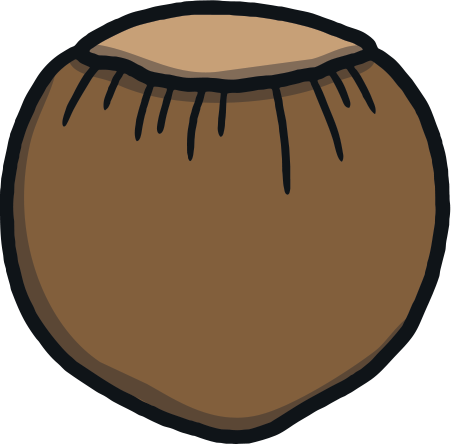 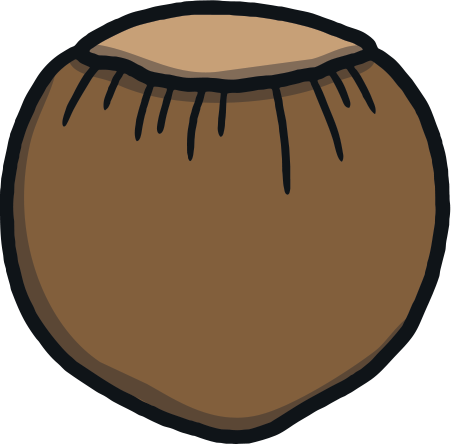 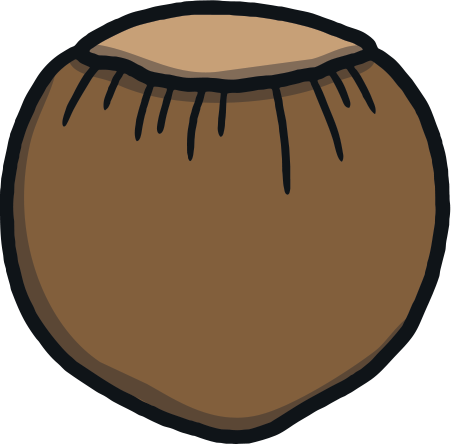 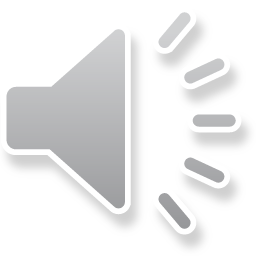 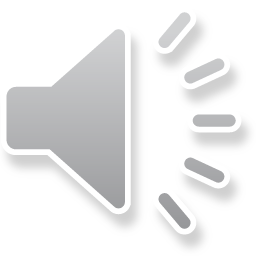 I am collecting nuts too!
I put the real word nuts in the nest and throw the others away!
Apply
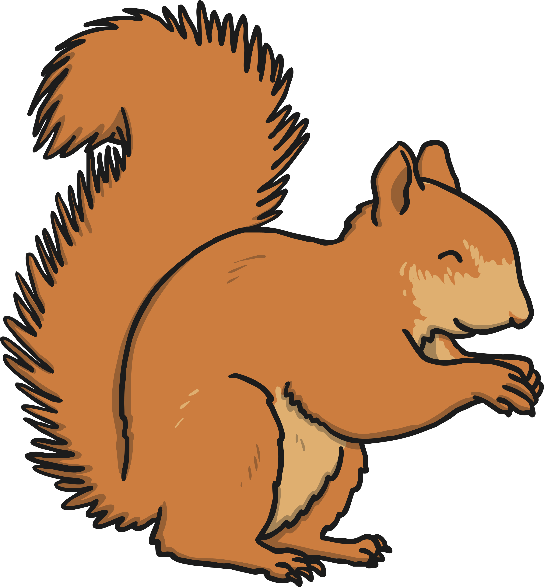 Thank you for helping me to collect the right acorns!
pin
nap
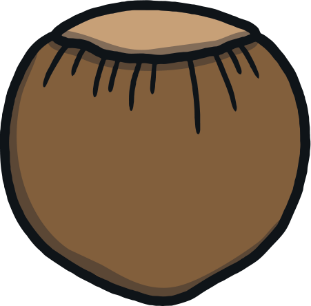 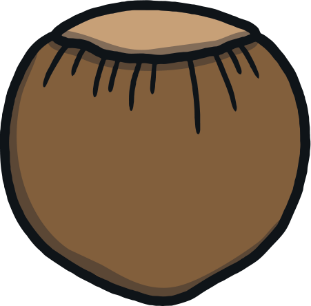 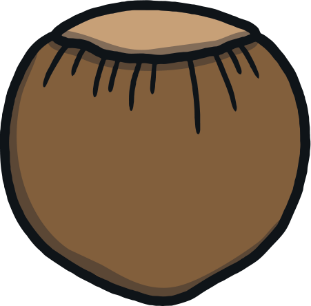 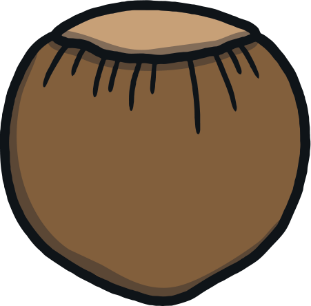 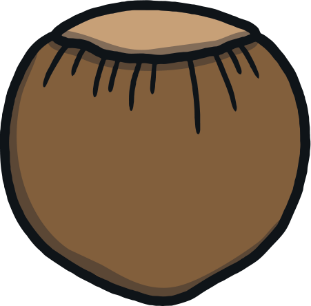 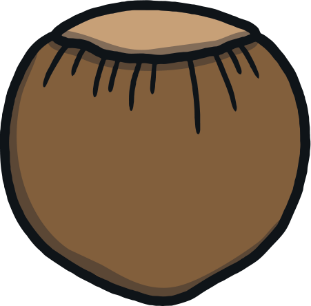 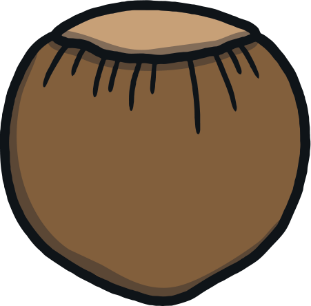 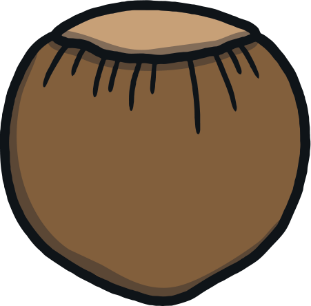 ip
an
san
nas
tan
nip
Apply
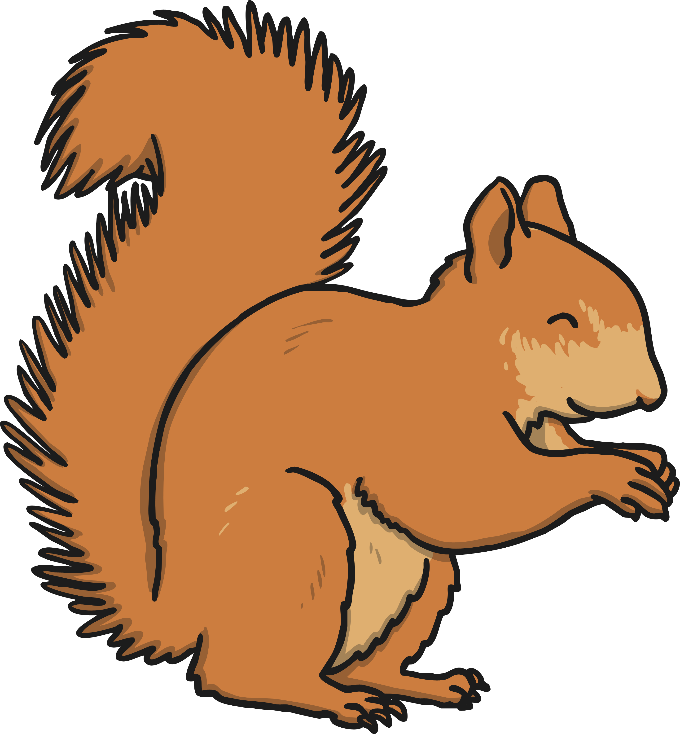 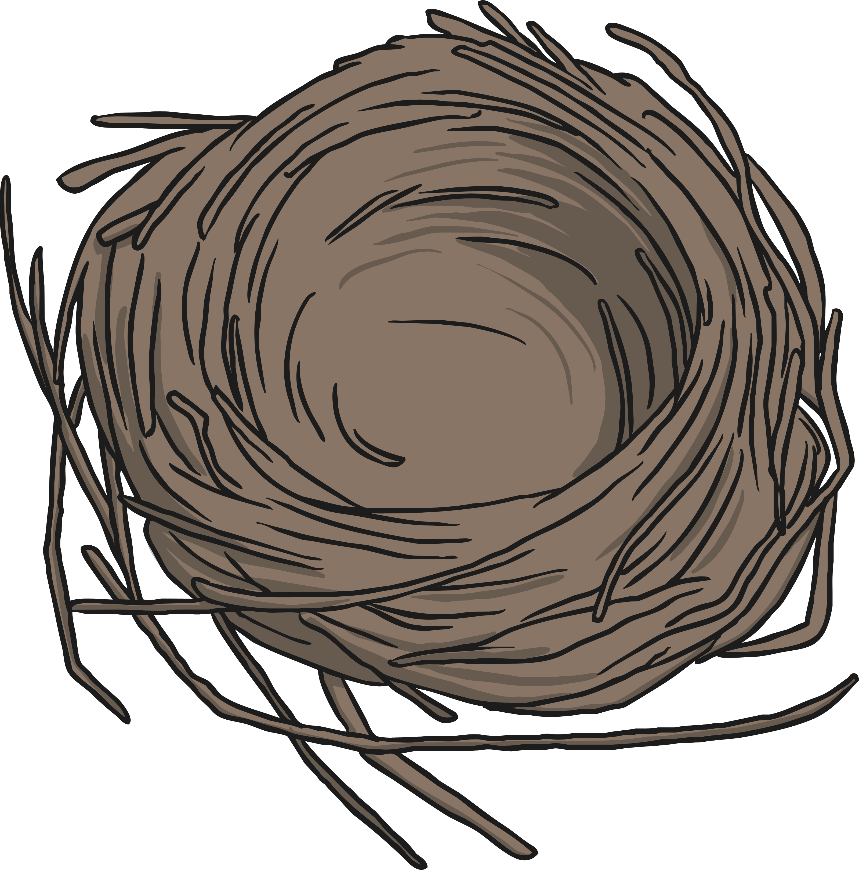 Can you try to write the sound n?
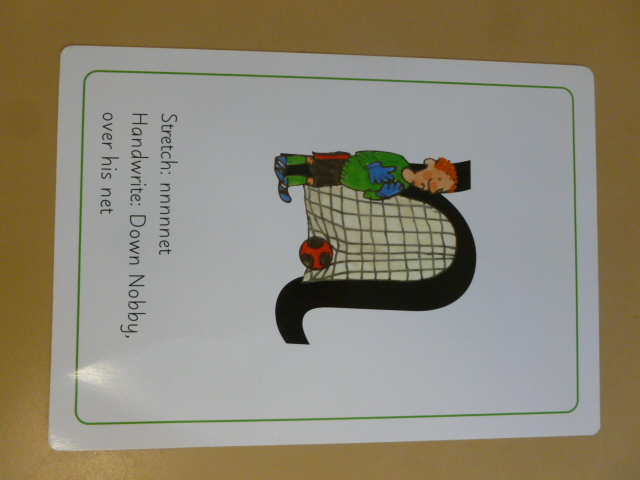 Today, we have learnt…
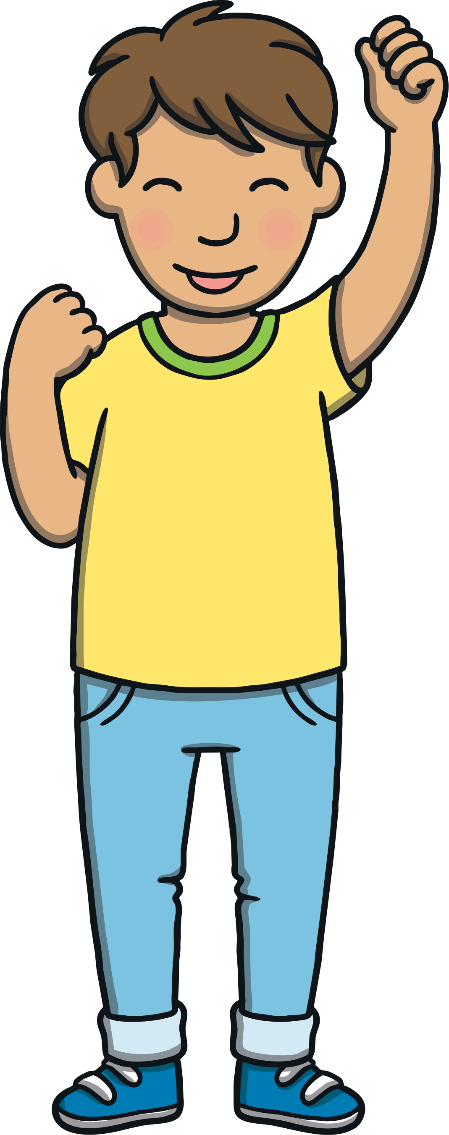 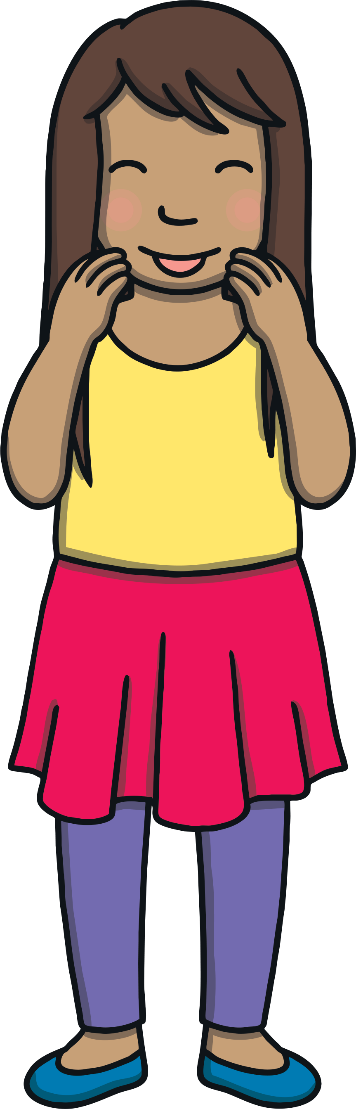 n